Вместе с Буратино
Игра по лексической теме «Мебель»
К нам в гости пришел сказочный герой. Угадайте, кто это:
У отца есть мальчик странный:Необычный, деревянный.На земле и под водойИщет ключик золотой.Всюду нос сует свой длинный …Кто же это?
Буратино!
Если Буратино сможет отгадать название сказки, то он найдет Золотой ключик. Давайте ему поможем. Отправляемся в путешествие вместе.
Задание для Буратино и для ребят:отгадай загадку – получи отгадку и ты найдешь букву. Что делать с буквами, узнаешь позже
На четырех ногах стою,ходить я вовсе не могу.Когда устанешь ты играть,То можешь сесть и отдыхать
СТУЛ
СТУЛ
Т
У него четыре ножки,На коня похож немножко,Но не скачет никуда.И тарелки, чашки, ложки,И прекрасная едаНа его спине широкойРазместились без труда.
ОБЕДЕННЫЙ  СТОЛ
ОБЕДЕННЫЙ  СТОЛ
И
Здесь и вешалки, и полки,Словно в доме этажи.Брюки, кофточки, футболки –По порядку все лежит.
ШКАФ
ШКАФ
М
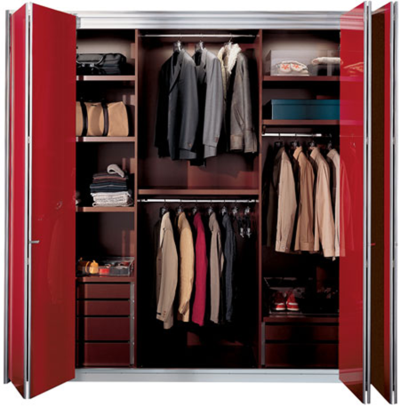 Я удобный, очень мягкий,Вам не трудно угадать, -Любят бабушки и внукиПосидеть и полежать.
ДИВАН
ДИВАН
Р
Если ты устал играть,То ложишься на …
кровать
На рассвете и закатеСладко спится на …
кровати
КРОВАТЬ
Е
На меня вы посмотрите,Дверцы можете открыть вы.А на полочках моихКнижек множество стоит.Выше всех я, как жираф!Я –  красивый …
КНИЖНЫЙ  ШКАФ
КНИЖНЫЙ ШКАФ
Е
Устали?Буратино приглашает вас отдохнуть
Физминутка с БуратиноБуратино потянулся,Раз – нагнулся, разогнулся,Руки в стороны развел – Видно, ключик не нашел!
В квартире нашей новый дом,Живет посуда в доме том,В нем место есть и для конфет,Он называется…
БУФЕТ
БУФЕТ
Д
Я хозяйкам очень нужен,Я с посудой очень дружен,Я посуде всякой рад,Называюсь я …
СЕРВАНТ
СЕРВАНТ
Д
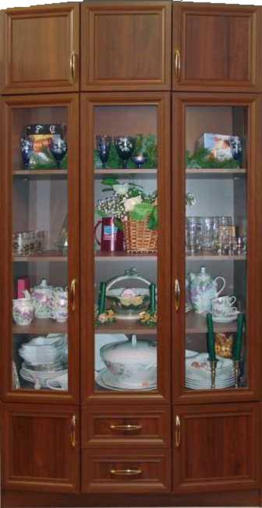 Все одеть ее хотят,И на ней весь день висятИ пальто, и куртки,Когда придем с прогулки.
ВЕШАЛКА
ВЕШАЛКА
Я
Отгадайте название сказки, оно состоит из двух слов. Проверьте себя, кликнув мышкой
Р
Т
Т
И
Р
И
Е
М
Д
Е
Д
М
Д
В
Е
Е
Я
Д
В
Я
ТРИ  МЕДВЕДЯ
Буратино совсем не умеет прилежно сидеть на стуле. Он на стуле все время качался и стул сломался. Придется нам его чинить
ФизминуткаВ прятки мы когда играли,Стул нечаянно сломали.А сегодня, так и быть,Будем мы его чинить.Молоток, покрепче бей!Дайте нам еще гвоздей.Вот и все: наш стул, как новый,Он теперь стоит в столовой.
Давайте поиграемИгра называется «Один – много»
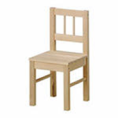 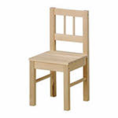 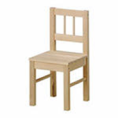 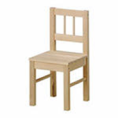 ОДИН  СТУЛ
МНОГО  СТУЛЬЕВ
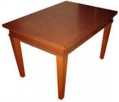 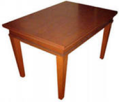 ОДИН  СТОЛ
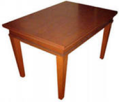 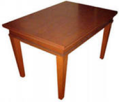 МНОГО  СТОЛОВ
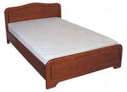 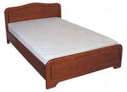 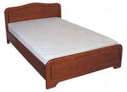 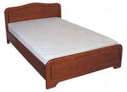 ОДНА  КРОВАТЬ
МНОГО  КРОВАТЕЙ
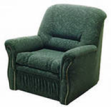 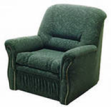 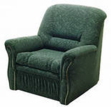 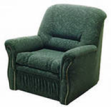 ОДНО  КРЕСЛО
МНОГО  КРЕСЕЛ
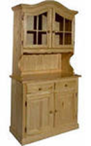 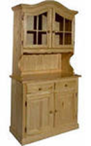 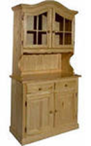 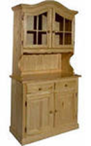 ОДИН  БУФЕТ
МНОГО  БУФЕТОВ
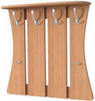 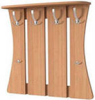 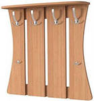 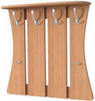 ОДНА  ВЕШАЛКА
МНОГО  ВЕШАЛОК
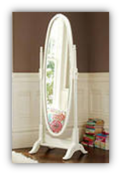 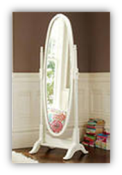 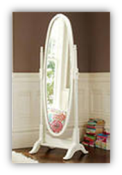 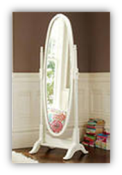 ОДНО  ЗЕРКАЛО
МНОГО  ЗЕРКАЛ
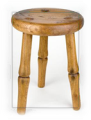 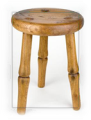 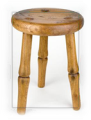 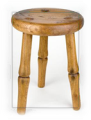 ОДНА  ТАБУРЕТКА
МНОГО  ТАБУРЕТОК
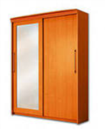 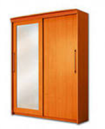 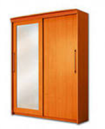 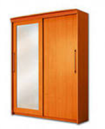 ОДИН  ШКАФ
МНОГО  ШКАФОВ
Как известно, в шкафу можно найти самую разную одежду. Попробуйте отгадать, какая одежда находится в шкафах. На следующей страничке составьте слова из заданных букв и проверьте себя, кликнув мышкой по шкафу. Двигайтесь в следующем порядке: голубой, серый, фиолетовый, зеленый шкаф.
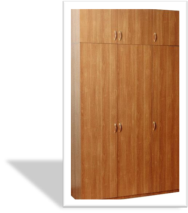 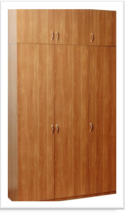 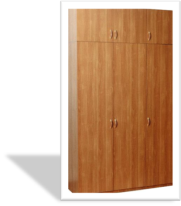 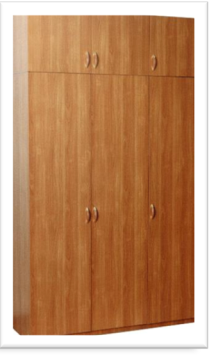 Ф
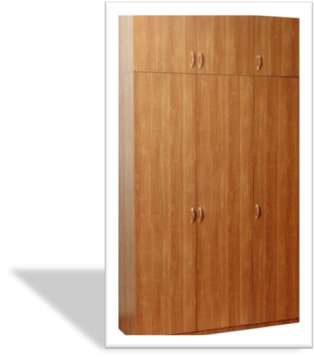 ШАРФ
А
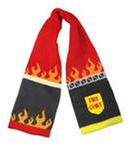 У
ШУБА
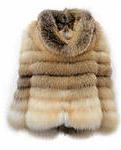 Б
Ш
Р
А
Ш
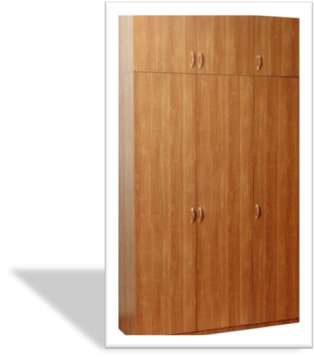 К
А
А
А
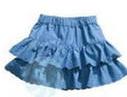 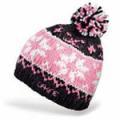 Ш
Ю
ЮБКА
Б
П
К
ШАПКА
На следующей страничке определите, сколько слогов в словах и поместите слова в поезда. Первый поезд принимает слова из одного слога, второй поезд из двух слогов, третий – из трех слогов. Читайте слова по порядку, сверху – вниз, для проверки кликайте по слову мышкой
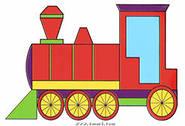 1
СТУЛ
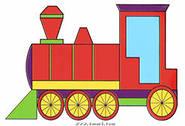 СТУЛ
СТОЛ
КОМОД
2
СТОЛ
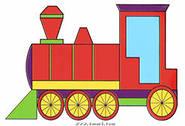 КОМОД
КРОВАТЬ
ЗЕРКАЛО
ТУМБОЧКА
3
КРОВАТЬ
ЗЕРКАЛО
ТУМБОЧКА
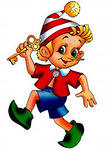 Ура! У меня есть ключик!
Спасибо! 
Обязательно посмотрите мультфильм «Три медведя»!
Презентацию выполнилаФилиппова Марина Митрофановна
Воспитатель ГБДОУ № 51 Калининского района
города Санкт-Петербурга
2012 – 2013 учебный год